Expanding your MoodleCloud Storage to Fill the "Entire Sky"
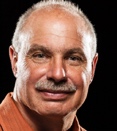 Dr. Rick Jerz
LeClaire, Iowa
(link to video)
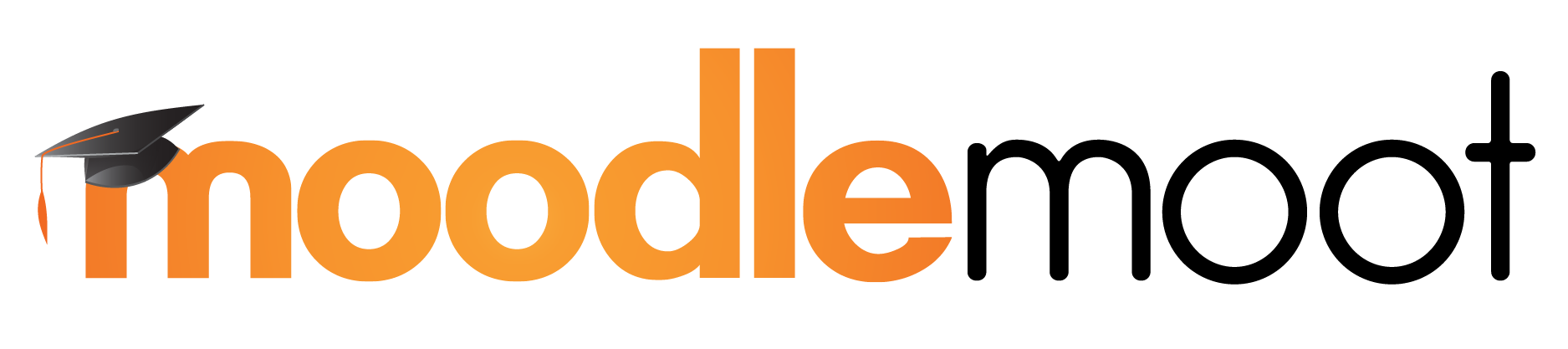 MoodleCloud
Free Moodle installation
For anyone
Latest version of Moodle
Maintained by moodle.org

Characteristics
50 students
200 Mb disk space
Core themes and plugins only
One site per phone number

Best used for individual instructors wanting to learn about Moodle or host small courses
Presentation Goals
Problem: Content might need more than 200Mb (e.g., 4 videos can consume this)
Expand storage for PDF, jpegs, webpages, MS Office, videos, etc.  
General solution
Put content on a different website, either free or low cost
Link to it in MoodleCloud
This methodology can be applied to other small moodle sites
Business Statistics - MoodleCloud
Example of what my course looks like in MoodleCloud
[Speaker Notes: Demonstrate this.]
Storage Requirements
Moodle Business Statistics course (40Mb)
My additional content (~150MB)
Webpages (300 Kb)
Word document (none)
Excel (15 Mb)
PDF (120 Mb)
Graphics (1 Mb)
Audio (none)

Video (5.85 GB)
[Speaker Notes: Review my Business Stats course and the space requirements

In my Business Stats Course

Look at videos:]
Solution
Keep content elsewhere

External low cost hosted servers
I have used GoDaddy ($5 US/mo)
Larger servers
I am using GoDaddy VPS (~$40 US/mo)
Specialized video servers
I am using a university video server
How this Works using Hosted Server
GoDaddy $5 hosted server, any domain name
Consider a consistent file structure (for all methods)

Manage files with Web-based File Manager utility – No
Manage files with FTP – good
Manage files with web editing software – very good – I use Dreamweaver
File Management
All files are on my Mac
FTP Demonstration
Web Editor - Dreamweaver
Demonstration
Creating Links in Moodle
Inserted URL

Some notes:

I like “new page”
Must turn this on in site administration
Videos Concerns
Mp4 files (like this one)
Three server issues:
Storage space
Bandwidth
Processing power
Size of server will depend upon students’ demands for your videos
A hosted server can work
Videos Demo
Link to my own Flash player on my website
Use RSS feeds to manage my course videos

Reference: MoodleMoot 2015 US:
“Using RSS Feeds for Distributing Videos”
Results
It works!
Students think everything is in Moodle

MoodleCloud becomes an excellent development environment
Eventually, move your MoodleCloud course to a hosted server, VPS, dedicated server, school server
Moving Course to aDifferent Server
Backup course
Restore course

All URL links work perfectly!

Major concern: When you move your content to a different domain name you must edit all URLs in your course
Advantages and Disadvantages
Advantages
Your MoodleCloud course is in Moodle and on the Internet
MoodleCloud installation of Moodle is solid
Your courses can be easily moved
Nearly unlimited size
Students don’t really care where files are, this is the nature of the world wide web and Internet
[Speaker Notes: A lot of this can be done in MAMP or XAMP, but harder to do this on the Internet.]
Other Consequences
Moodledata folder is smaller, especially if you are using a lot of videos
You can keep your own content separate from a moodle (adjunct/part-time instructors)
Backup can be handled on your local computer
I use Time Machine on Mac
Advantages and Disadvantages
Disadvantages
Not a single container for a course
There can be an added cost
Moving content to a new domain name requires editing of URLs
File management overhead
Are you able to manage “my documents”?
If so, you might success with this techniques
If not, forget everything that I have said!
Some warnings:
Use caution telling schools what you are doing
Some admins don’t like losing control of content
Some Statistics
My average beginning moodle course size is approximately 26MB.
My course size (a pretty active course with 25 students, STBE237) backup with students is approximately 40Mb
My “files” content for STBE237 is approximately 150Mb
My “videos” content for STBE237 is approximately 6GB
Doing the math, MoodleCloud can host around 3 courses
Oops, how many students?
[Speaker Notes: Somewhat of a review]
End slide
Additional support for this presentation can be found at:
http://www.rjerz.com/personal/work/Presentations/MoodleMoot2016/Expanding_your_MoodleCloud_Storage_to_Fill_the_Entire_Sky.html
Email: rick@rjerz.com

For Pecha Kucha presentations, questions will be asked collectively at the end of the session.
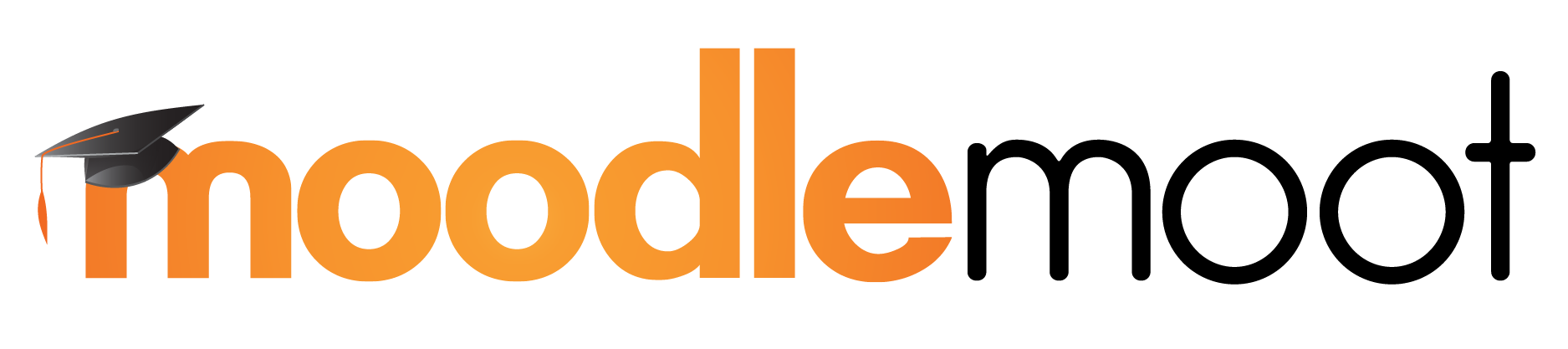